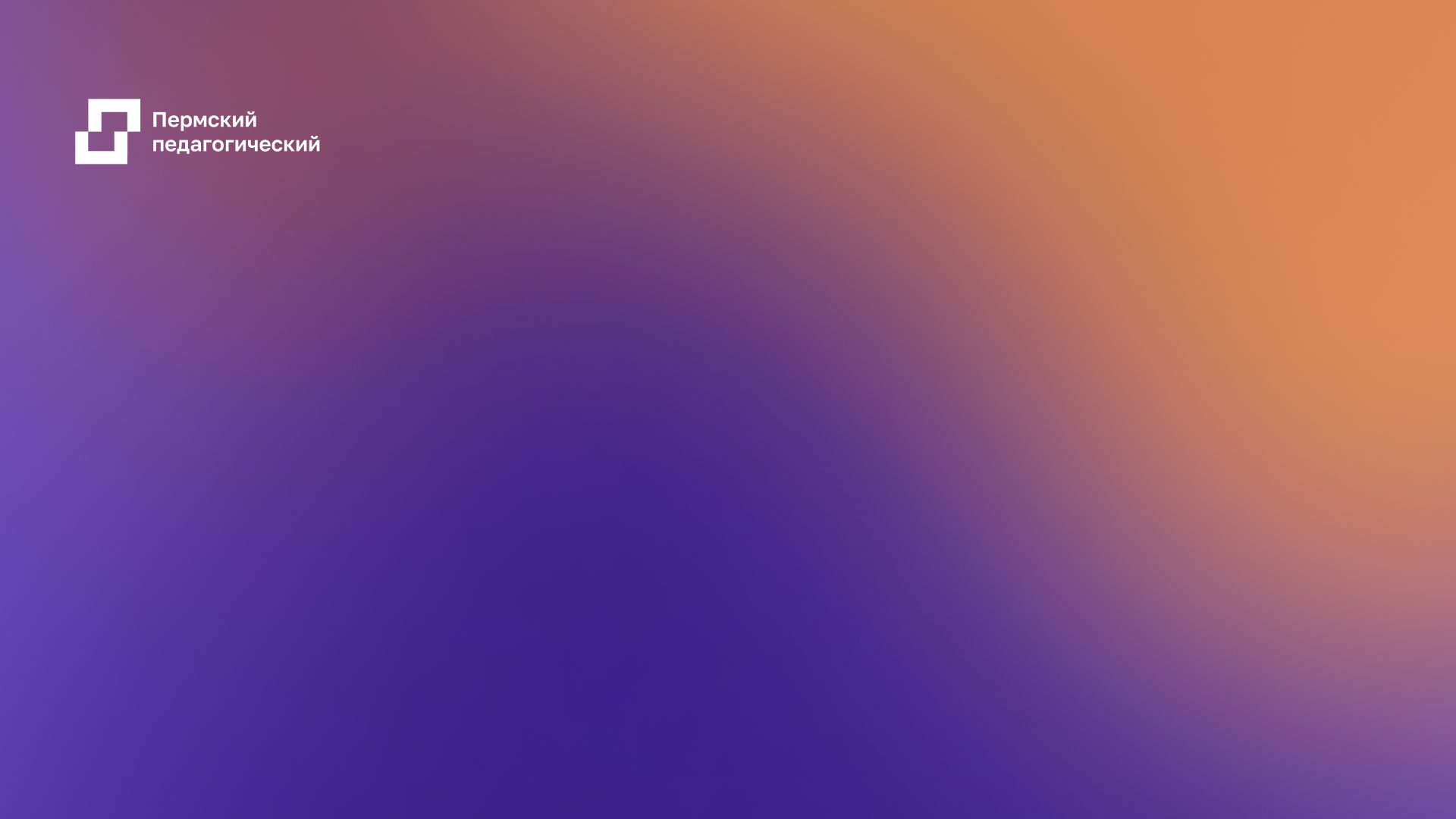 Университетский округ - стажировочные маршруты педагогов на базе центров инновационного опыта Пермского края» в 2024 г.
Проектный семинар сетевой рабочей группы «Современные образовательные технологии»
Научный консультант:
Канцур Анна Германовна,к.п.н., доцент кафедры методики преподавания иностранных языков ПГГПУ
Содержательное направление
Современные образовательные технологии
МАОУ «Гимназия 5» г. Перми
МАОУ «СОШ 7» г. Чайковского
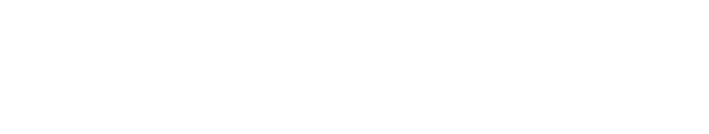 2
1. Участники -сетевые школы:
МАОУ "СОШ № 120" г.Перми
МБОУ "Госконзаводская ООШ"
МАОУ "ООШ №4" Соликамска
МАОУ "Дуплекс" г. Перми
МБОУ "Бродовская ООШ"
МБОУ "Пожвинская СОШ №1"
МАОУ "Рябининская СОШ"
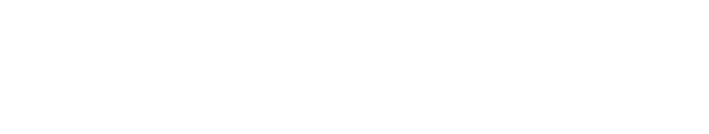 ПГГПУ
Модуль 1. Проектировочный
Проектный семинар сетевой рабочей группы по повышению качества образования – 28 августа 2024 г.
Цель: повышение профессиональной компетентности управленческих команд и педагогов в области управления качеством образования 
Задачи семинара:
1. Разработка сетевого проекта по преодолению дефицитов, связанных с управлением качеством образования в основной и старшей школе по направлению «Современные образовательные технологии».
2. Формирование предложений в общий план деятельности университетского округа ПГГПУ (сетевых мероприятий).
3. Совершенствование экспертной и методической компетентности управленческих команд и педагогов пилотных школ (ЦИО).
Содержание:
В ходе семинара обсуждаются следующие вопросы: проектирование деятельности пилотной и сетевой площадки (в режиме мозгового штурма):
определение цели проекта;
определение планируемых результатов проекта;
определение задач проекта;
определение ключевой идеи проекта;
предложение мероприятий проекта;
согласование мероприятий проекта;
описание ресурсного обеспечения проекта.
В рамках семинара подготовлен проект повышения качества образования с указанием - цели и задач проекта.
2. Тематические модули
Цель: повышение профессиональной компетентности управленческих команд и педагогов в области управления качеством образования
1) проектировочный
2) обучающий
3) рефлексивный
Задание 1. Проанализируйте результаты ВПР в 4 классах, ОГЭ в 9-х классах и ЕГЭ в 11 классах.  Проранжируйте каждый вид результатов по убыванию: от самых высоких к самым низким. Сравните результаты обучающихся Вашего образовательного учреждения со средним результатом по муниципальному образованию, со средним результатом по Пермскому краю. 
Срок выполнения: август-сентябрь 2024 г.
Задание 3. Выберите лучшие практики в рамках содержательного направления для презентации лучших практик на рефлексивном семинаре, который состоится на базе ПГГПУ. Это должны быть практики в рамках содержательного направления, которые будут интересны образовательным организациям, работающим в рамках других содержательных направлений.
Срок выполнения: октябрь –ноябрь
Задание 2. Проведите отбор приемов, методов, технологий в рамках содержательного направления, направленных на повышение качества образования.
Срок выполнения: сентябрь – октябрь 2024 г.
1.	Какими образовательными технологиями Вы пользуетесь в своей профессиональной деятельности? (В среднем по группе )
2. Как часто в процессе преподавания Вы делаете следующее:
(В среднем по группе )
3. Для каждой строки ниже укажите, насколько Вы нуждаетесь в профессиональном развитии по данному направлению (В среднем по группе )
4. Испытываете ли Вы необходимость в приобретении знаний и освоении методов/технологий/приемов в следующих областях: (В среднем по группе )
5. В чем Вы видите основную проблему низких показателей обучающихся по предмету? (В среднем по группе )
6. Проводите ли Вы дополнительные занятия с обучающимися по подготовке к ОГЭ,  ЕГЭ? (В среднем по группе )
7. Проводится ли в Вашей образовательной организации  внутришкольный мониторинг качества образования? (В среднем по группе )
8. Знакомы ли Вы с положением о формах, порядке, периодичности текущего контроля и промежуточной аттестации в Вашей школе? (В среднем по группе )
9.1. Виды контроля в 1-4 классах: (В среднем по группе)
Качество знаний, обученность по предмету. 
Оценка уровня достижения предметных результатов, метапредметных результатов;оценка уровня профессионального мастерства учителя; результаты олимпиад и конкурсов, ГИА
метапредметные
динамика развития ребенка, смысловое чтение, вычислительные навыки, сдача нормативов, степень адаптации, успеваемость, качество, предметные, метапредметные, личностные результаты
ВПР. контр работы
Текущая успеваемость, входная диагностика, промежуточная аттестация, итоговые оценки за четверть, итоговые годовые оценки, контрольные работы.
Текущая успеваемость, промежуточная успеваемость по итогам года, результат внешнего мониторинга, входная диагностика. 
успеваемость, качество  успеваемости  по предмету
личностные, метапредметные, предметные результаты
Итоги четверти, итоги года, ВПР
Успеваемость, качество обучения
9.2. Виды контроля в 5-9 классах: (В среднем по группе)
Качество знаний, обученность по предмету.
Оценка уровня достижения предметных результатов, метапредметных результатов;оценка уровня профессионального мастерства учителя; результаты олимпиад и конкурсов, ГИА
сформированность УУД
смысловое чтение, вычислительные навыки,  базовые предметные навыки, сдача нормативов, успеваемость, качество, переводной экзамен, успеваемость, качество, предметные, метапредметные, личностные результаты
ВПР,  ОГЭ контр работы
 Средний балл
контрольные работы, впр
Текущая успеваемость, входная диагностика, промежуточная аттестация, итоговые оценки за четверть, итоговые годовые оценки, контрольные работы.
Текущая успеваемость, промежуточная,результаты внешнего мониторинга (ВПР),входная диагностика
успеваемость, качество  успеваемости  по предмету
личностные, метапредметные, предметные результаты
ОГЭ
Итоговые оценки, четвертые оценки, ВПР, ОГЭ, ГИА
Успеваемость, качество обучения
9.3. Виды контроля в 10-11 классах: (В среднем по группе)
Качество знаний.
Оценка уровня достижения предметных результатов, метапредметных результатов;оценка уровня профессионального мастерства учителя; результаты олимпиад и конкурсов, ЕГЭ
предметные знания
сдача нормативов, успеваемость, качество,  успеваемость, качество, предметные, метапредметные, личностные результаты, проф. компетентность
ВПР, ЕГЭ контр работы
контрольные работы
Текущая успеваемость, входная диагностика, промежуточная аттестация,итоговые оценки за четверть, итоговые годовые оценки, контрольные работы.
Текущая успеваемость,промежуточная,результаты внешнего мониторинга (ВПР),входная диагностика,итоговая аттестация
успеваемость, качество  успеваемости  по предмету
личностные, метапредметные, предметные результаты
ЕГЭ
Нет 10 и 11 классов
10.С какой периодичностью проводится  мониторинг?  (В среднем по группе)
11.Существует ли в Вашей образовательной организации  система сбалансированных показателей внутришкольного мониторинга? (В среднем по группе)
12.Установлены ли в Вашем образовательном учреждении показатели результативности деятельности педагогов? (В среднем по группе)
13.Существует ли система мотивации кадров к повышению результативности? Какая? (В среднем по группе)
14. Какие результаты федеральной системы мониторинга учитываются при оценке Вашей работы. (В среднем по группе)
15.Какие региональные (муниципальные) системы мониторинга системы образования  учитываются при оценке Вашей работы (В среднем по группе)
16. Проводится ли в Вашей школе дополнительный внешний мониторинг (независимая оценка) образования? (В среднем по группе)
16.1. Если Вы выбрали вариант "да", то какой:
17. Кто заказывает и оплачивает  дополнительный внешний мониторинг (независимую оценку качества образования) (В среднем по группе)
18. Как отслеживается динамика результатов в Вашей образовательной организации? (В среднем по группе)
19. Участвует ли Ваша образовательная организация в каком-либо проекте, направленном на развитие системы менеджмента качества образования? (В среднем по группе)
20. Является ли Ваша образовательная организация участником проекта «Кластер качества ПГГПУ» (педагогическая диагностика учебных достижений учащихся)? (В среднем по группе)
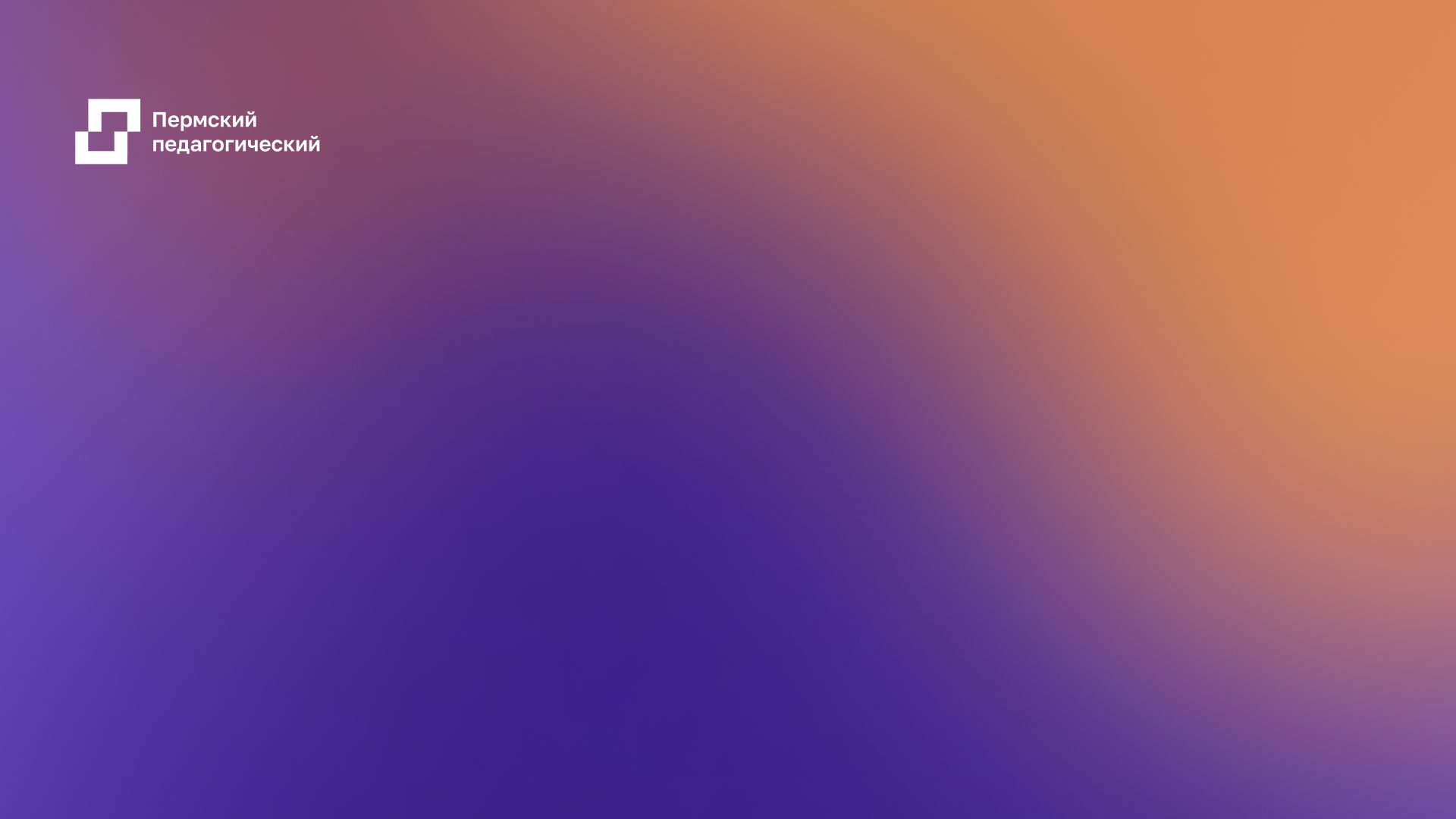 Университетский округ - стажировочные маршруты педагогов на базе центров инновационного опыта Пермского края» в 2024 г.
Проектный семинар сетевой рабочей группы «Современные образовательные технологии »
Научный консультант:
Канцур Анна Германовна,к.п.н., доцент кафедры методики преподавания иностранных языков ПГГПУ